Modal Verbs
Must \ mustn’t
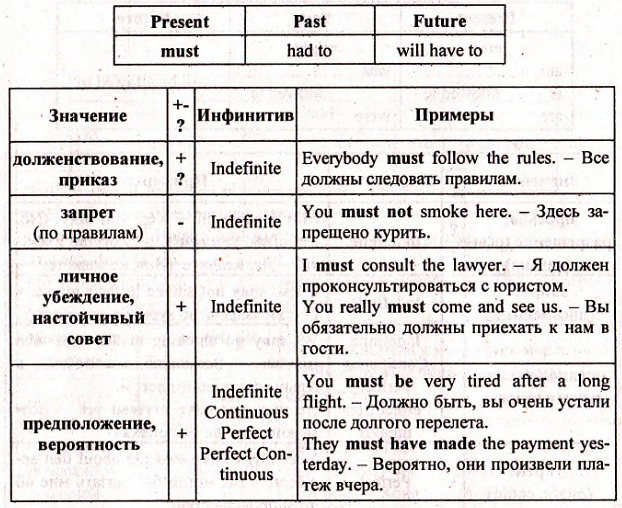 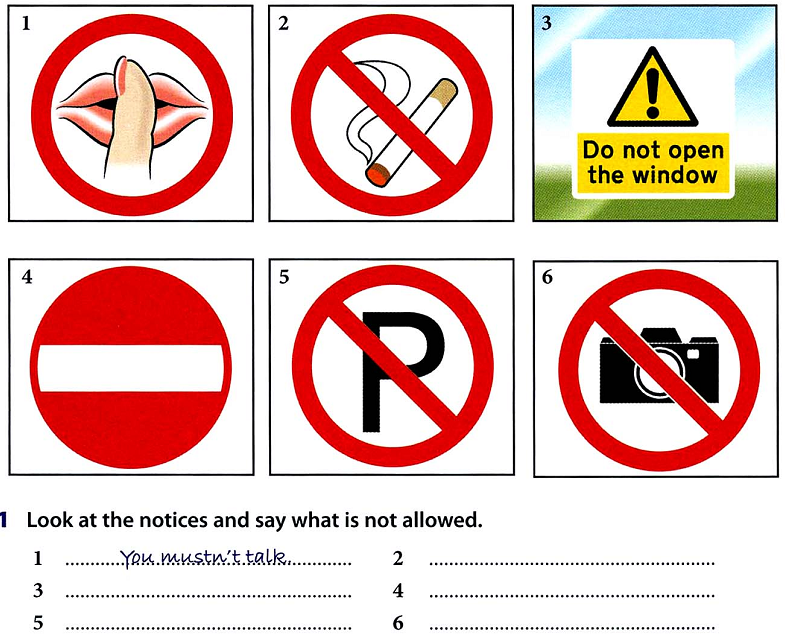 Need \ needn’t
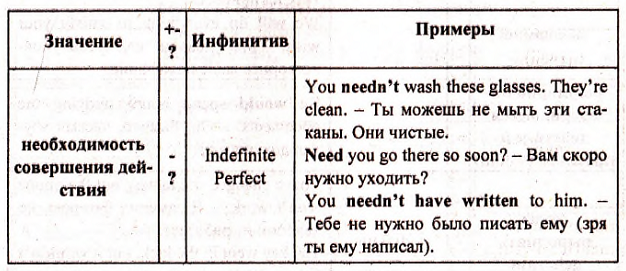 Have to  has toHaven’t to hasn’t to
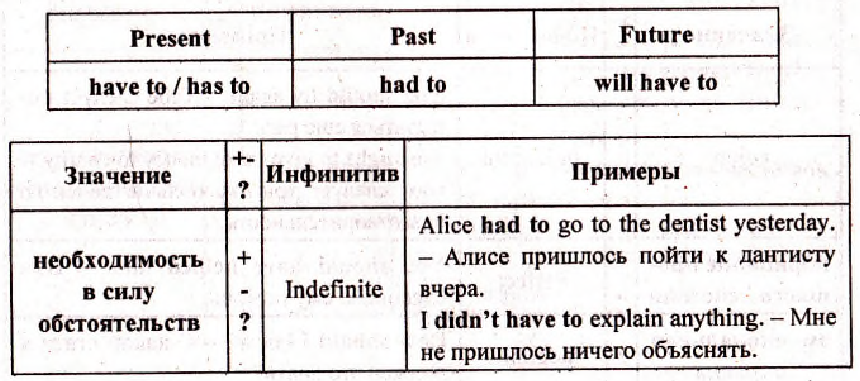 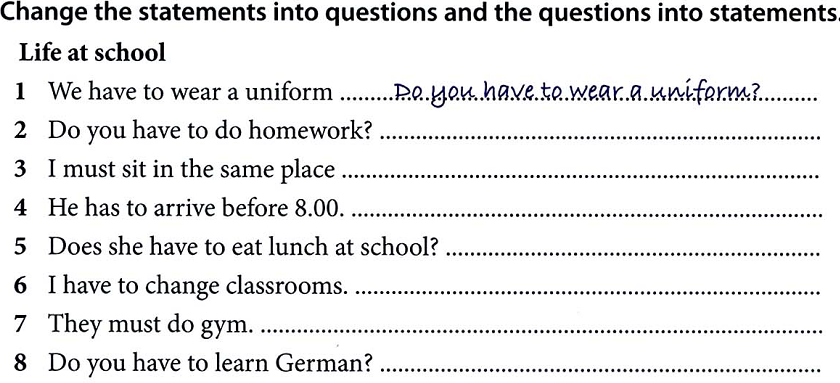 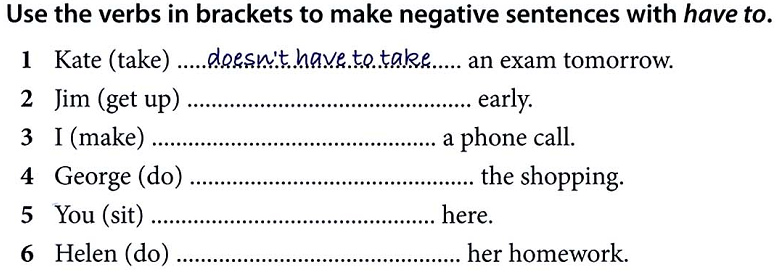 Should \ shouldn’t
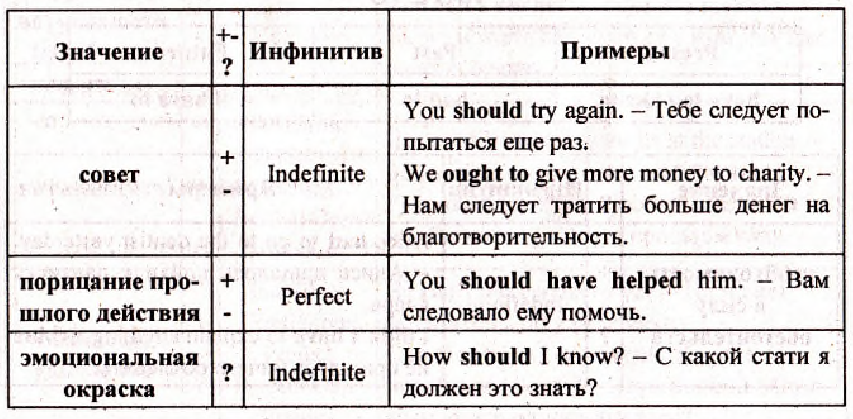 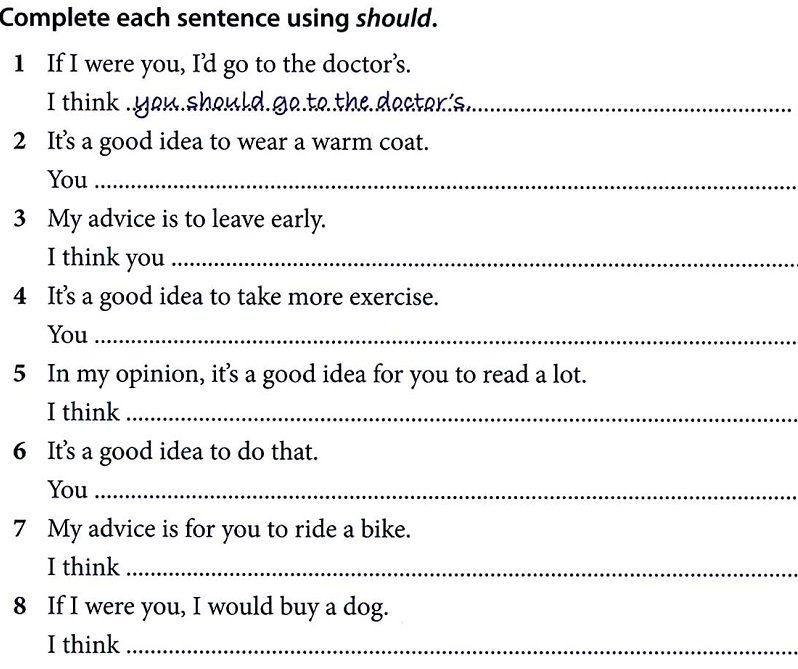 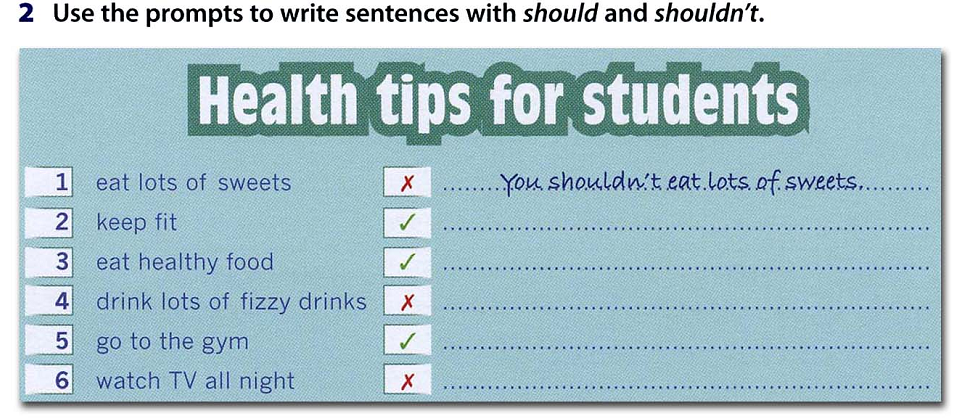 Translate into Russian
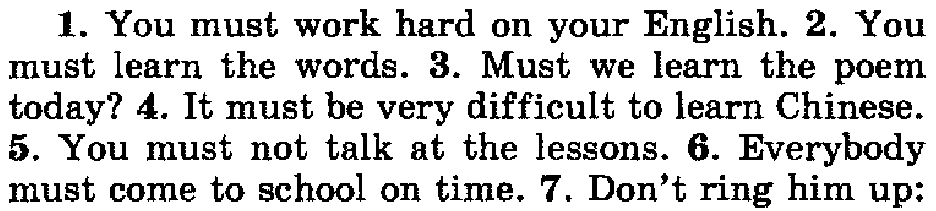 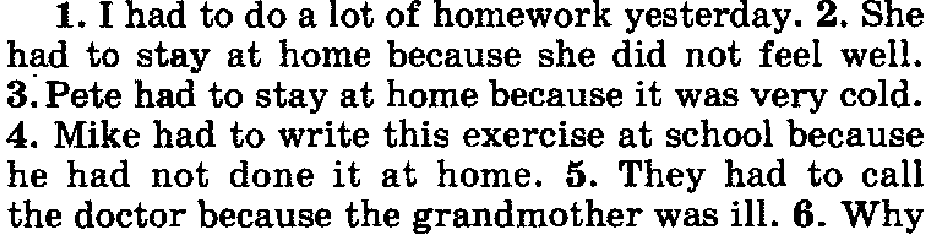 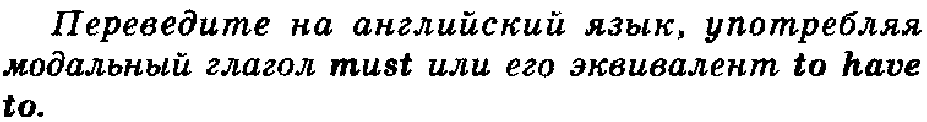 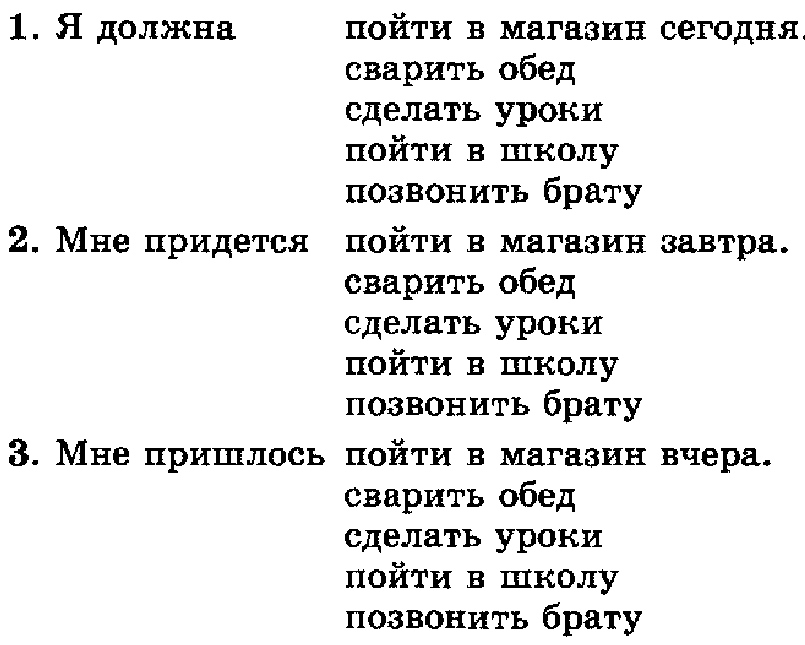